#AlgoRhythm
Rhythm, nature, computer
“Hristo Botev”
Innovative and Eco- Primary school
Varna, Bulgaria
Kristiana Detelinova Stoyanova
Boris Dobrev Georgiev
Primary school "Hristo Botev"
Varna, Bulgaria
First Educational Online Forum, 
8-10th of June 2021
[Speaker Notes: About us]
What is #AlgoRhythm ?
IT
Science
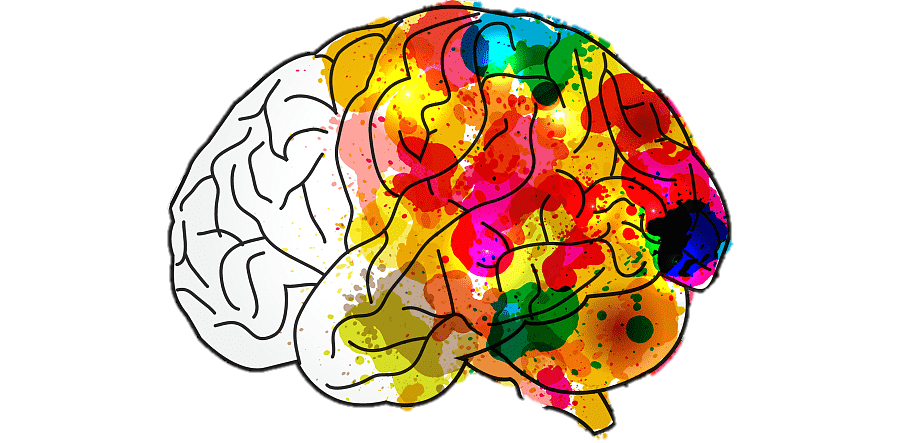 An innovative school subject that combines music, science and IT
Music
[Speaker Notes: What is AlgoRhythm?

. With it we aim to use the desire of students to work in a digital environment. We want to provoke their research skills, creativity, imagination and knowledge on current issues related to social development - circular economy, the formation of practical knowledge and attitudes related to observations in animate and inanimate nature and environmental behavior.]
Why ? - Aims for the stakeholders
For the students: 
To develop diverse skills, “learning by doing” 
For the parents community:
Their children will have the opportunity to discover new talents
For the school community:
Students will increase their engagement and enhance their career development
For the society at large: 
Deliver qualified students for the needs of today’s society
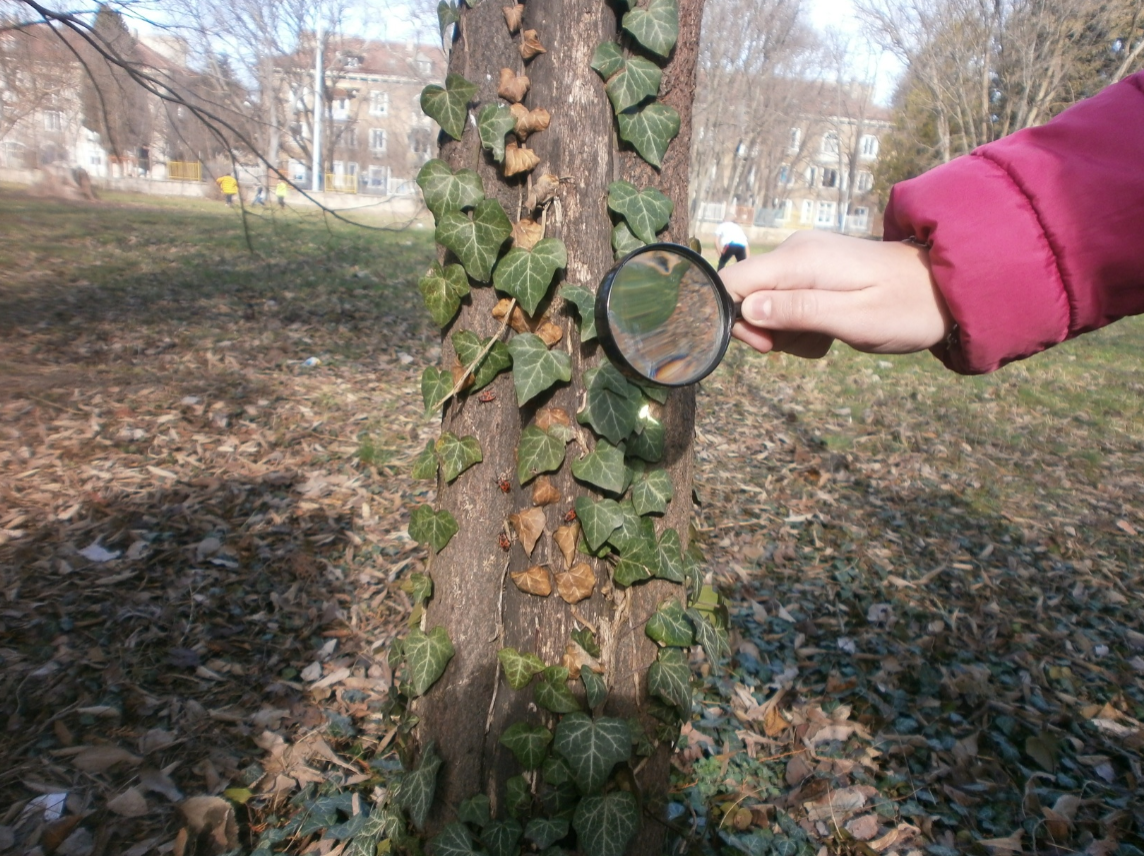 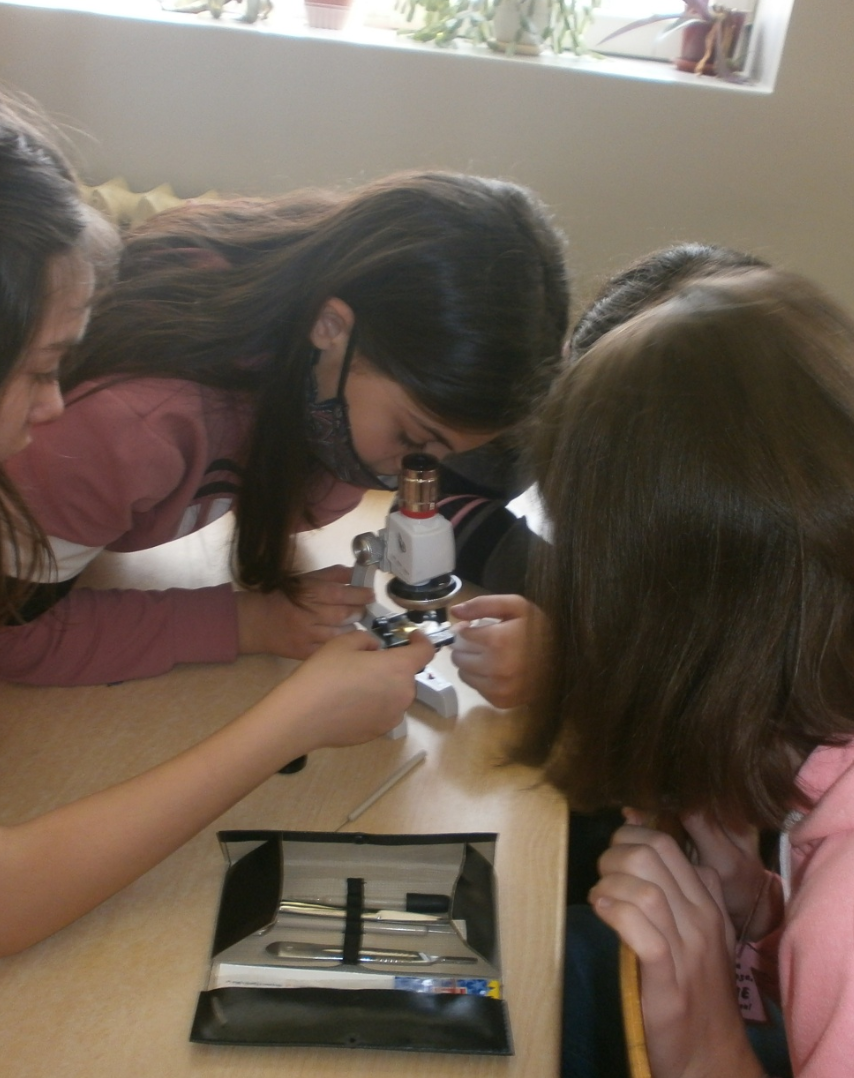 Science
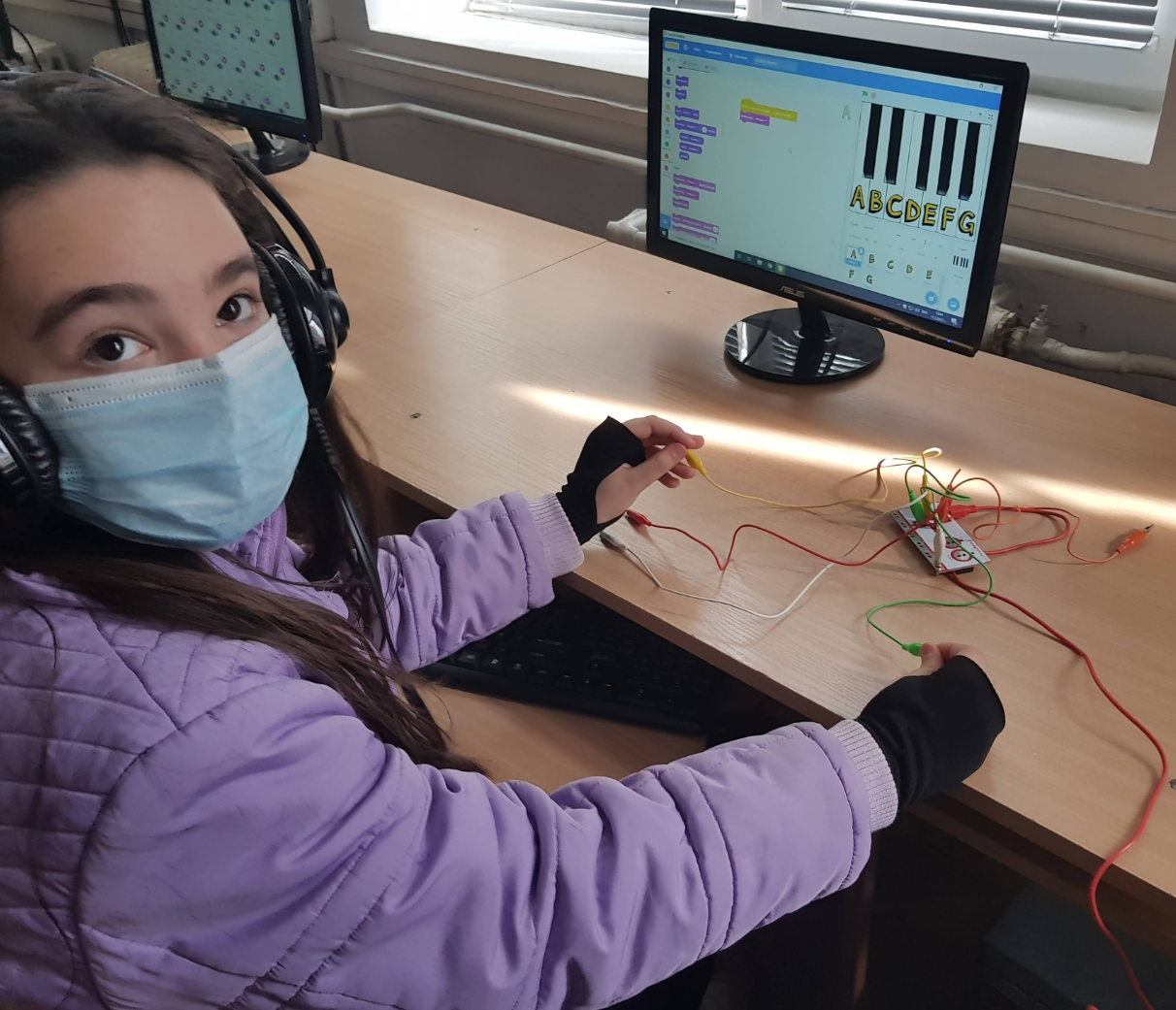 IT
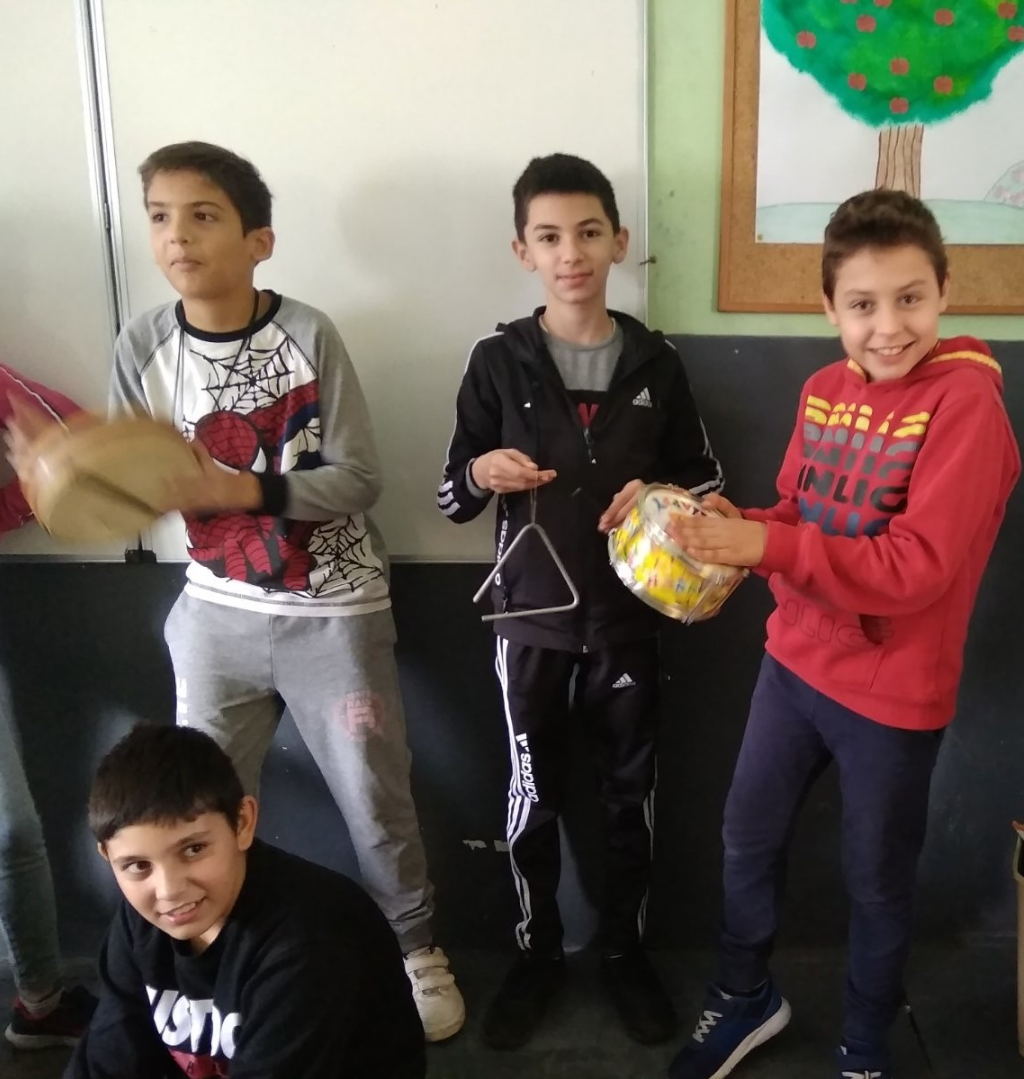 Music
Thank you for your attention!
If you have any questions, contact us at: 
Kristiana Stoyanova, Primary school "Hristo Botev", Varna
stoyanovakrist@gmail.com

Boris Georgiev, Primary school "Hristo Botev", Varna
boris.georgiev94@gmail.com